A Bayesian System for Noise 
Robust Binaural Speaker Counting for Humanoid RobotsMatthew Tata,  Austin Kothig, and Francesco Rea
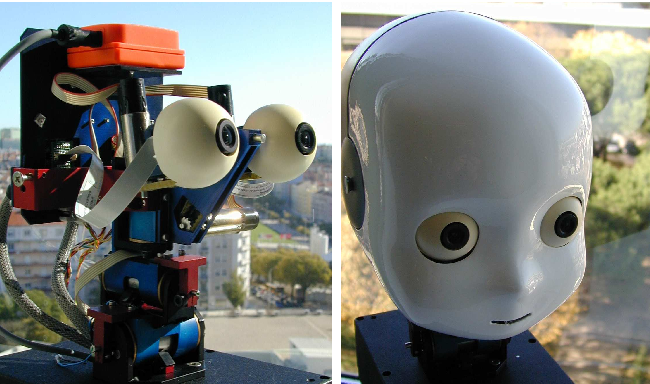 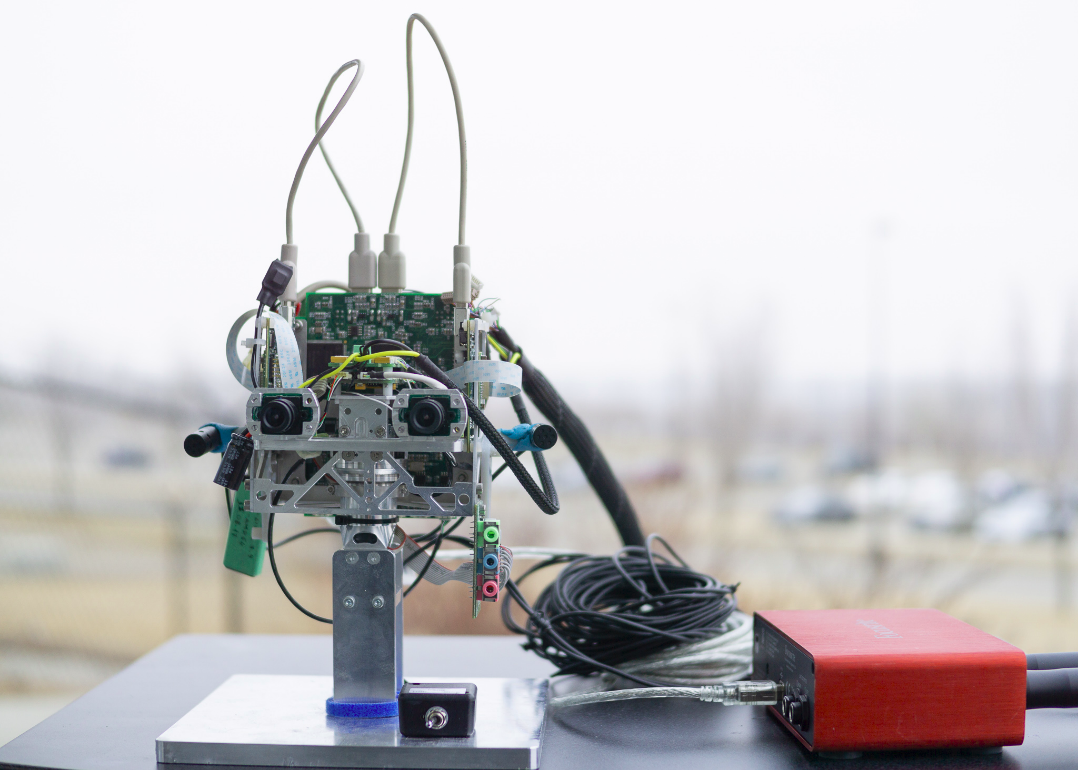 Computational Implementation
To extend the algorithm to test whether use of the 5hz envelope dynamics of speech can help to  reject  distractor  sound  sources.
To describe a biologically inspired computational model for localizing speakers [2,3] by a binaural humanoid robot iCub [1]
To enrich a Bayesian  active  hearing  algorithm  [4]  that  uses  instantaneous  egocentric  evidence  to  update  an 
allocentric posterior map
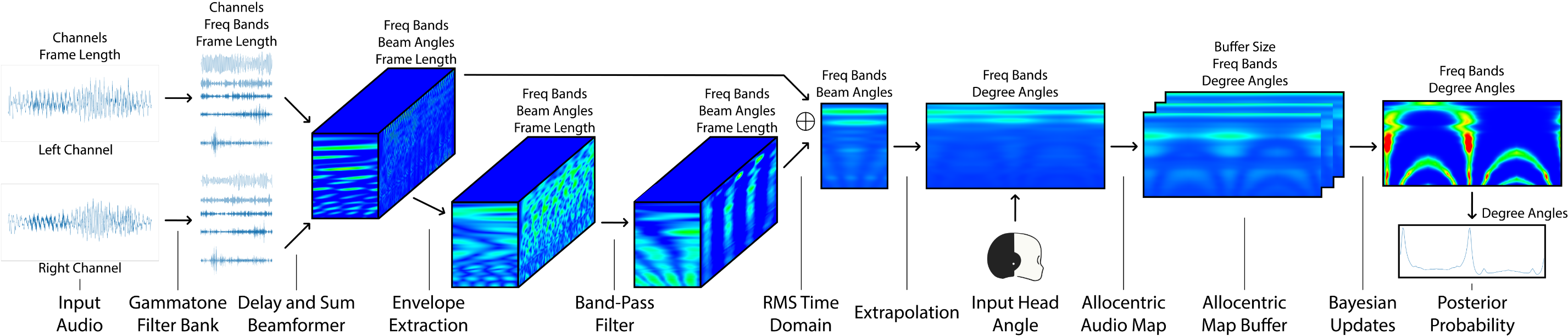 [Speaker Notes: two approaches:
 in the Amplitude Only condition, the RMS amplitude of each band x beam signal is computed.
 In the Envelope condition, the 5hz envelope modulations due to speech are extracted from each band x beam signal by computing the absolute value of the Hilbert transform, then band-pass filtering the envelope and collapsing across time using RMS. 

The creation of the acoustic Bayesian map (ABM) is defined by the product of all the allocentric acoustic maps (AMallo) and approximates the output of the inferior colliculus of the mammalian auditory pathway. 
Thus the Amplitude Only ABM describes the spectrospatial scene unmixed on the basis of signal amplitude, whereas the Envelope ABM represents the spectrospatial scene unmixed on the basis of 5hz envelope dynamics. 
To arrive at a single posterior distribution of sound sources across the azimuthal plane, we averaged across frequency bands, yeilding a distribution of belief that a sound source occupied a particular azimuthal angle. Each peak in this distribution can be considered a sound source and a candidate for target selection]
Experiment
Does the system reliably reports the presence and location of human voice regardless of competing noise sources?

We reproduced auditory targets and distractors (pink noise) in free field in the auditory virtual-reality lab.
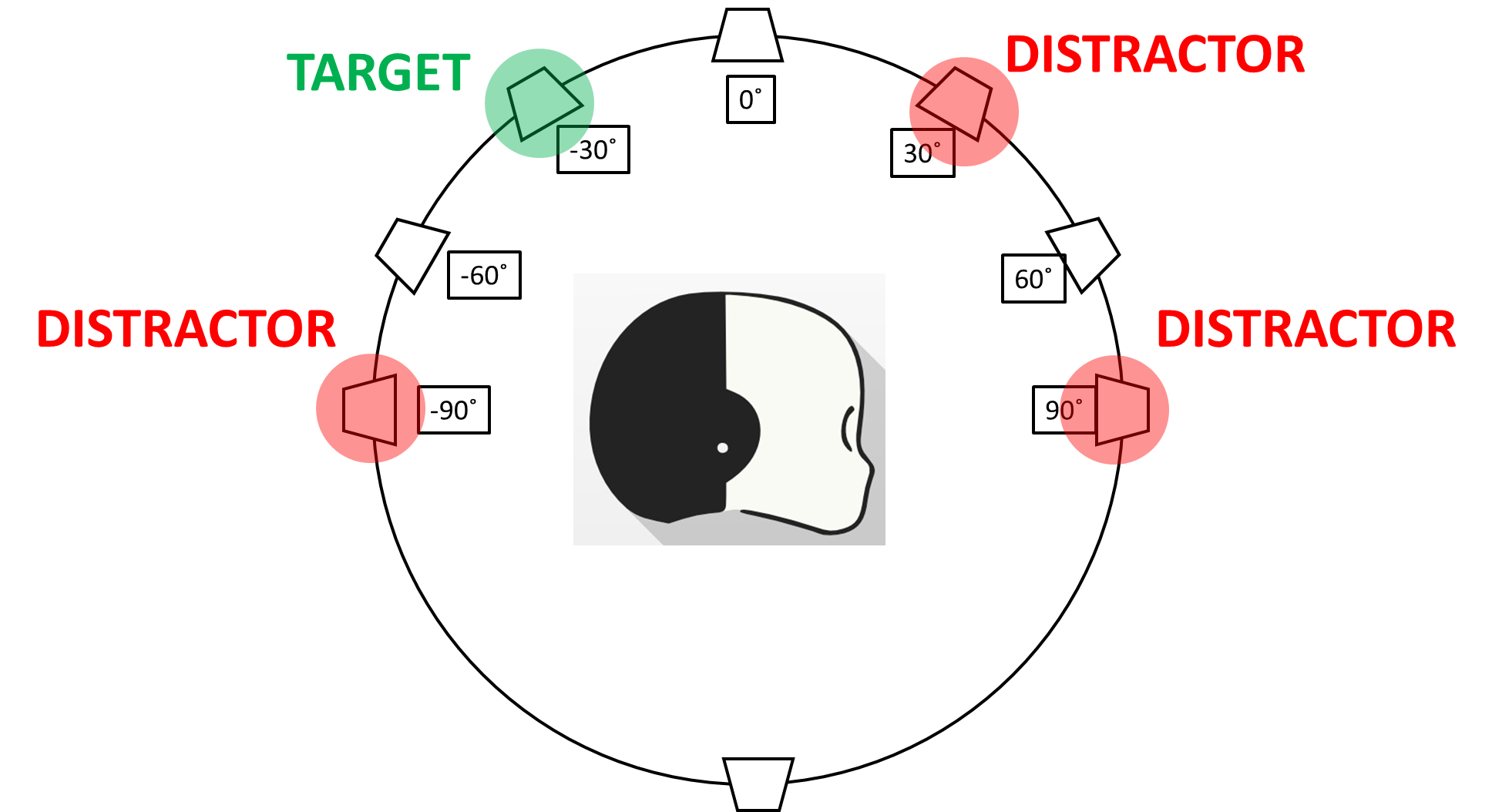 Result
In counting and localizing the single candidate target shows that
Envelop approach is unaffected by increasing number of distractors.
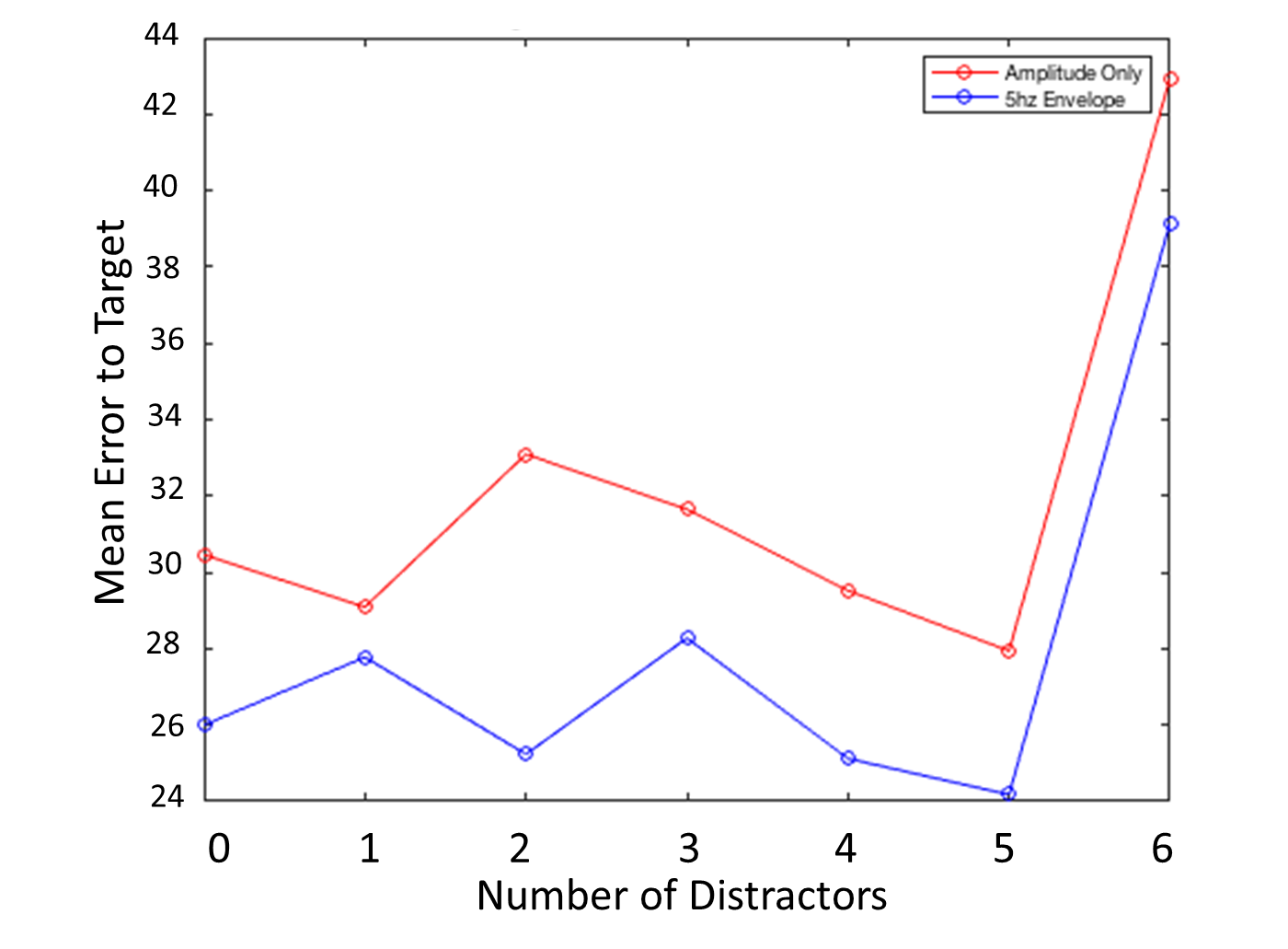 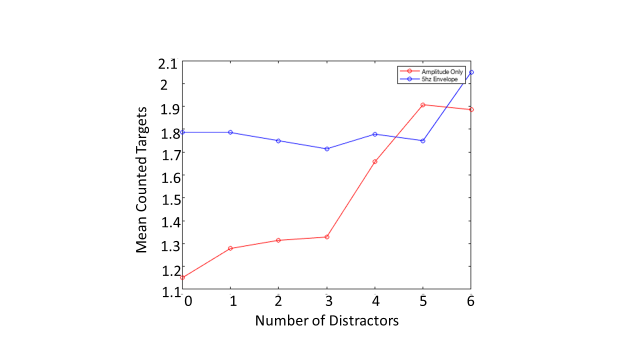 LOCALIZATION ERROR
COUNT TARGETS
A  repeated-measures  ANOVA  with  set-size and envelope  approach  supported  this  significant  interaction  (F 6,1668  =  4.9;  p<0.001)
Human Voice Target / Noise Distractor
COUNT TARGETS
LOCALIZATION ERROR
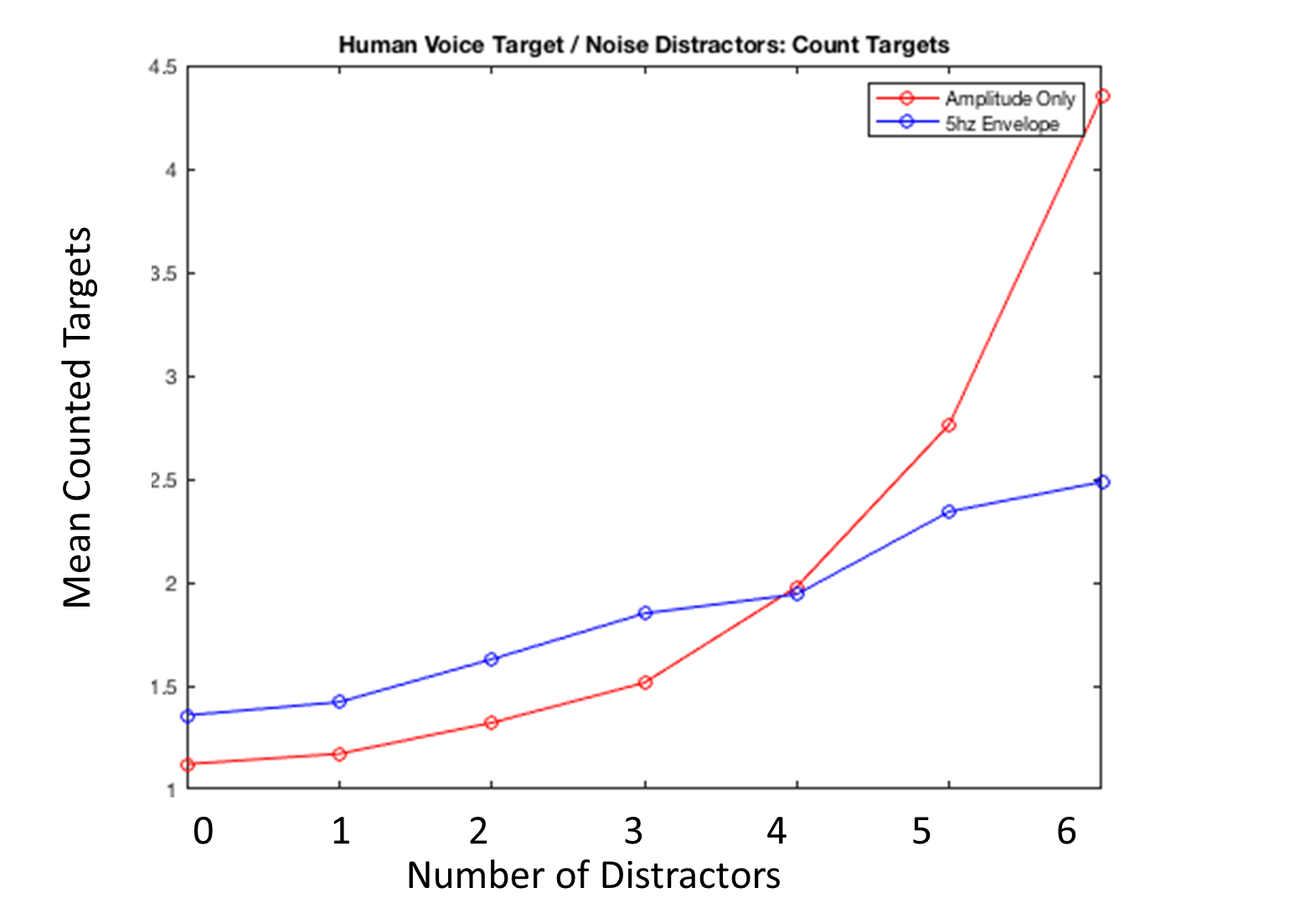 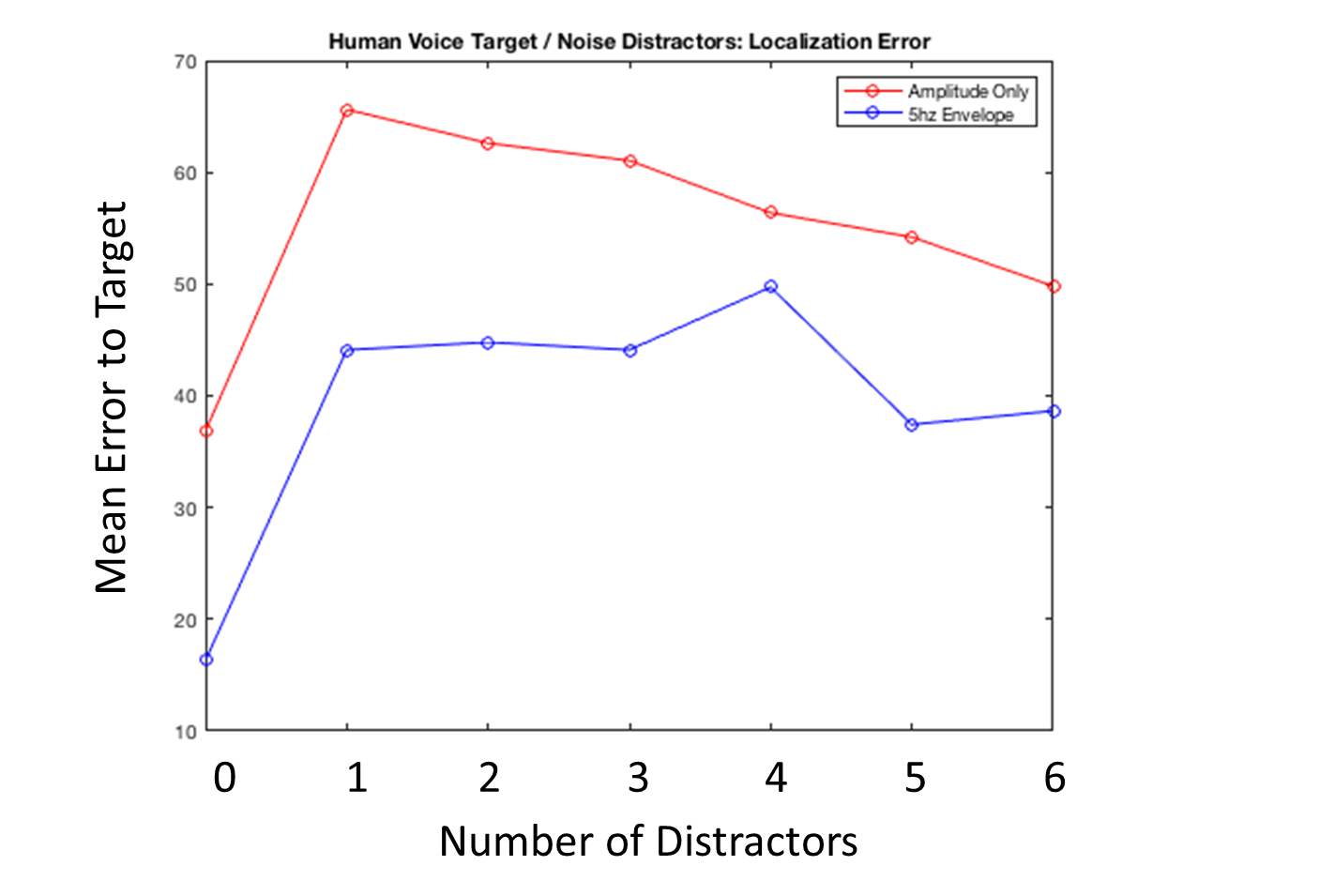 Human Voice Target / Urban Sounds Distractors
COUNT TARGETS
LOCALIZATION ERROR
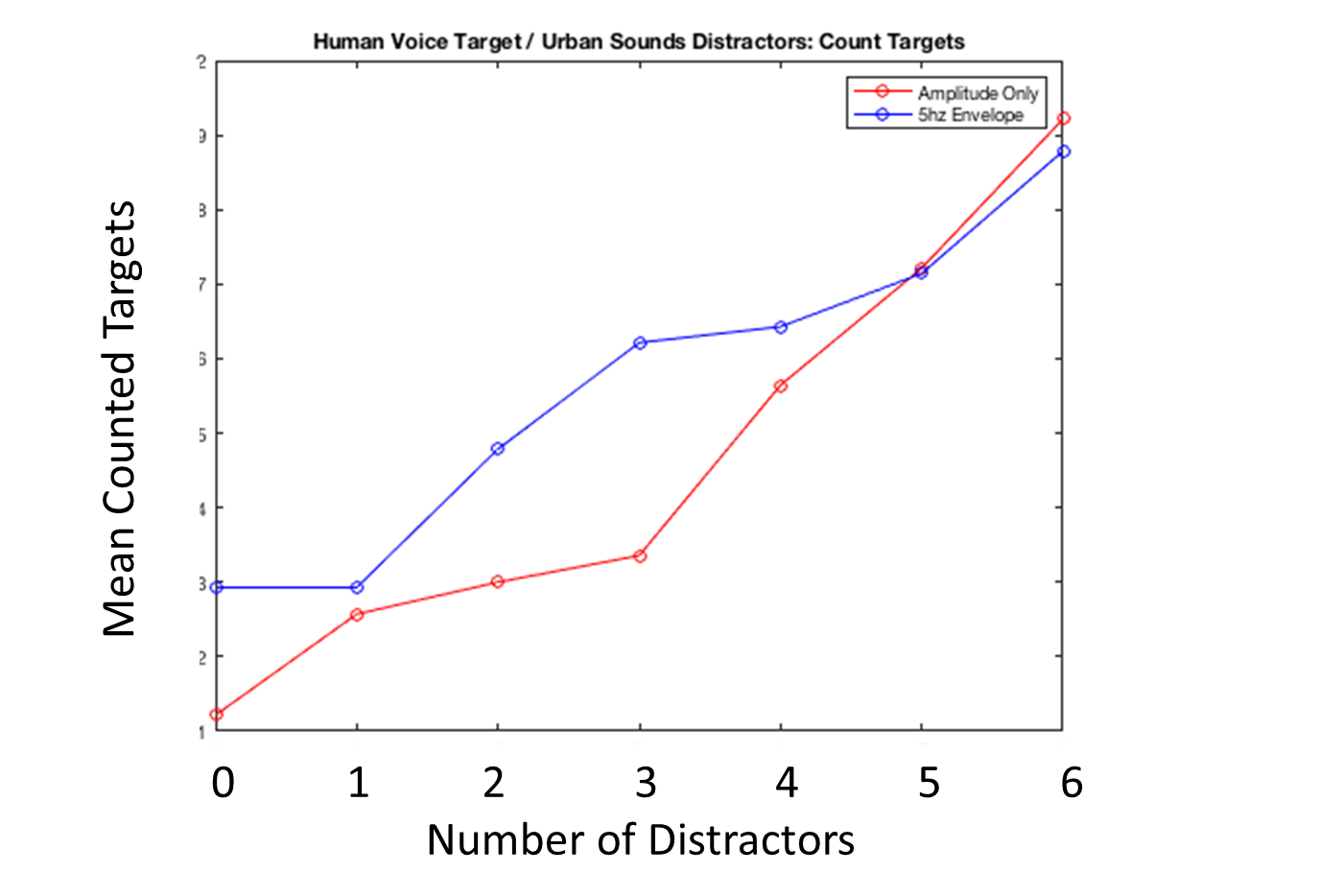 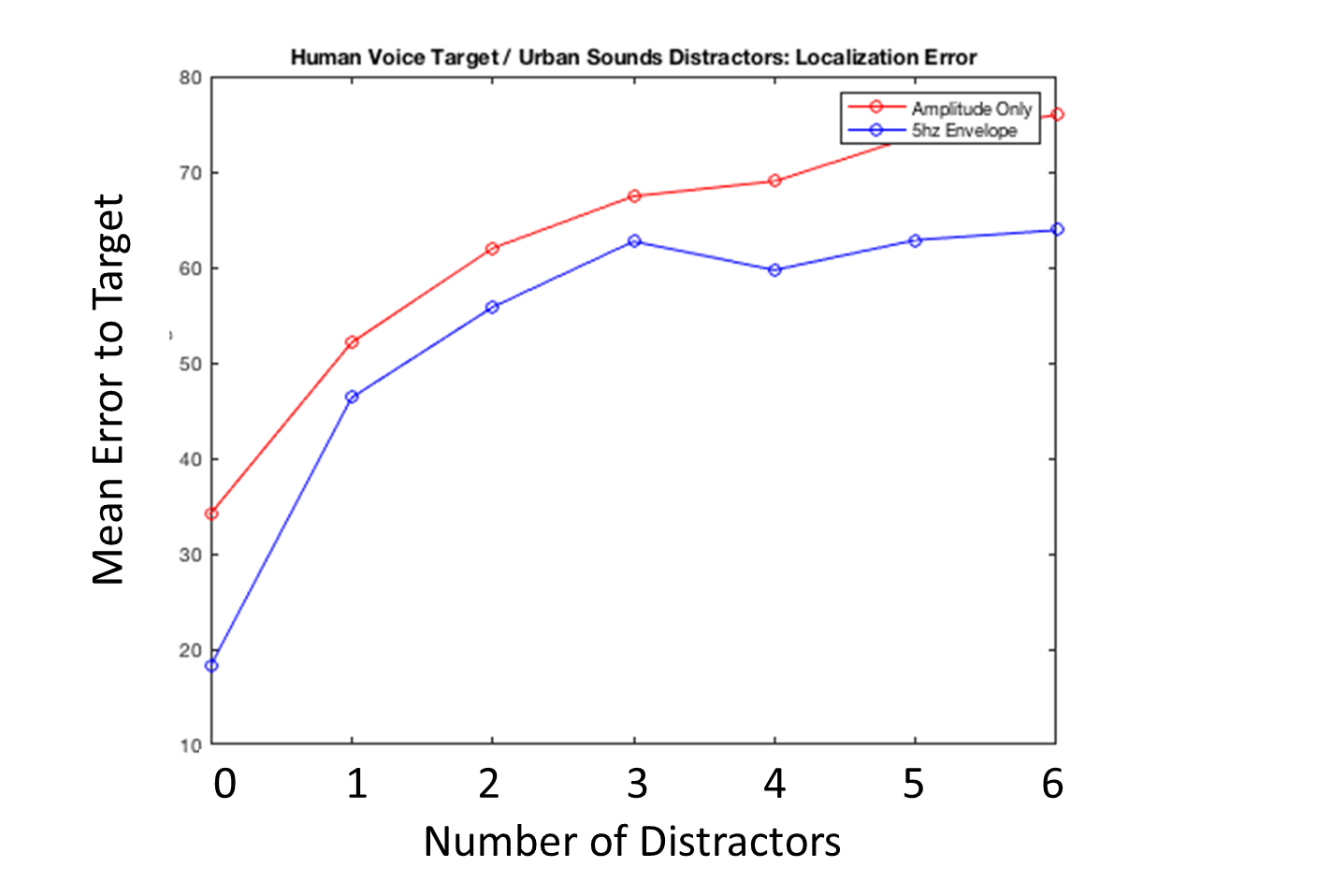 5hz AM Target / Noise Distractors
Human Voice Target / Noise Distractors
Human Voice Target / Urban Sounds Distractors